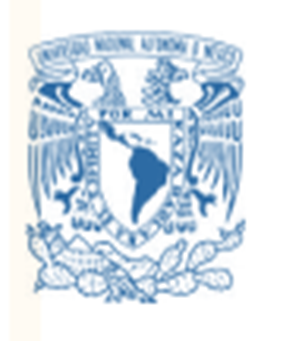 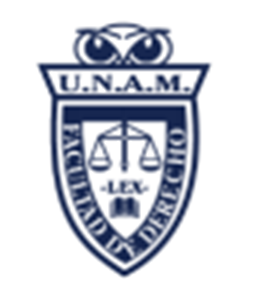 Universidad Nacional Autónoma de MéxicoFacultad de DerechoDerecho Procesal CivilDr. Hugo Carrasco Soulé
UNIDAD 2Fases Procedimentales
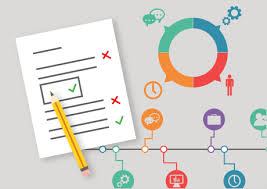 Esta foto de Autor desconocido está bajo licencia CC BY-SA-NC
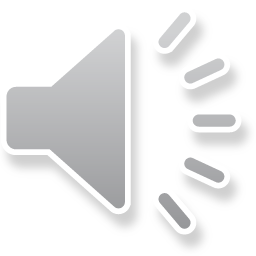 Fundamento constitucional de las Etapas Procesales
El art 14 constitucional dispone que nadie podrá ser privado de la libertad o de sus propiedades, posesiones o derechos sino mediante juicio seguido ante los tribunales previamente establecidos, en el que se cumplan las formalidades esenciales del procedimiento. 
Esto quiere decir que para que pueda dictarse una sentencia en virtud de la cual se resuelva un conflicto entre particulares es imperativo constitucional que se cumpla la garantía de audiencia en un proceso. 
La audiencia previa constituye una garantía de seguridad jurídica para los gobernados, la cual impone la obligación a cargo de las autoridades, para que de manera previa al dictado de un acto de privación, cumplan con una serie de formalidades esenciales. Así… todo procedimiento o juicio ha de estar supeditado a que en su desarrollo se observen, ineludiblemente, distintas etapas que configuran la garantía formal de audiencia en favor de los gobernados. 
De lo anterior se concluye que en el proceso se deben cumplir diversas etapas o fases a fin de estimar cumplida la garantía constitucional de audiencia previa.
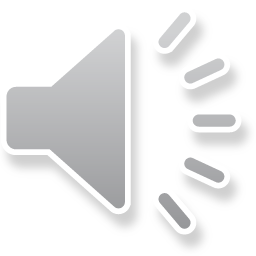 Características de la garantía de audiencia
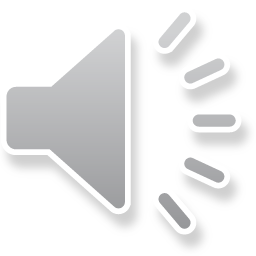 Triple vinculación de los actos y hechos jurídico-procesales
Cipriano Gómez Lara indica que el proceso se desarrolla a través de una pluralidad de actos y hechos jurídicos que se suceden en el tiempo.
Esta sucesión de actos y hechos tiene una triple vinculación entre sí:
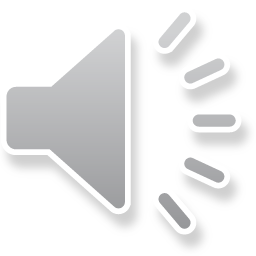 ¿Qué ha sostenido el poder judicial federal respecto de los aspectos cronológicos, lógico y teleológicos que vinculan los actos jurídicos?
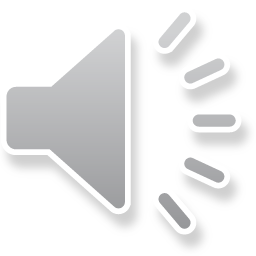 Etapas procesales
En conclusión, Giuseppe Chiovenda sostiene que el proceso es un conjunto de actos, pero no desligados e independientes, sino de una sucesión de actos coligados para lograr un fin común: resolver el conflicto aplicando al caso concreto planteado la actuación de la voluntad de la ley.
Tomando en consideración que los actos y hechos jurídicos se pueden ubicar en periodos perfectamente diferenciados debido a su vinculación, ya sea desde el aspecto teleológico, lógico o cronológico, es posible dividir el proceso por fases o etapas.
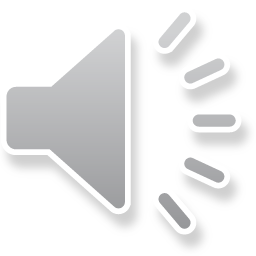 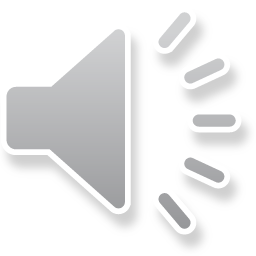